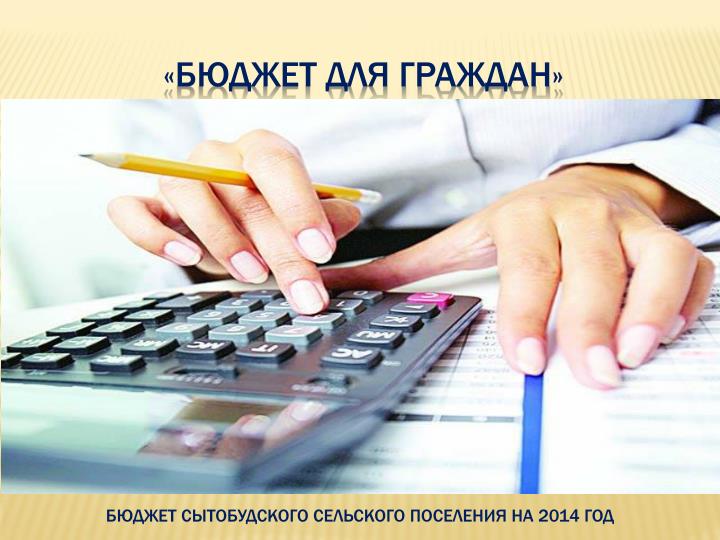 за 2017 год
Исполнение бюджета муниципального образования 
Усть-Лабинский район за 2017 год
Основные  параметры  исполнения  бюджета
млн. рублей
1
Динамика доходов и расходов
млн. рублей
2
Структура доходов бюджета в 2016-2017 годах
2017 год 
1 850,9 млн. рублей
2016 год 
1 675,4 млн. рублей
+10,4%
(+ 175,5 млн. рублей)+
Налоговые доходы (      на 5,0 % или 21,4 млн. рублей)
Неналоговые доходы (    на 7,2% или 5,5 млн. рублей) 
Безвозмездные поступления (    на 17,3 % или 202,4 млн. рублей)
3
Структура доходной части бюджета
73,8 %
4
Характеристика доходной части бюджета
Безвозмездные поступления от других бюджетов бюджетной системы Российской Федерации
млн. рублей
2016 год
2017 год
6
Расходы бюджета
млн. рублей
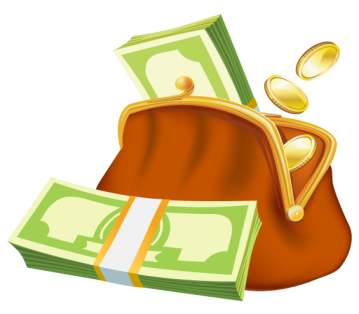 7
Муниципальные программы
8
Муниципальная программа «Развитие образования в  Усть-Лабинском районе на 2015-2017 годы»
1 113,6 млн. рублей  - общий объем расходов  по программе,  в том числе:

601,7 млн. рублей - развитие начального, основного общего, среднего (полного) общего образования по   основным    общеобразовательным программам;
394,3 млн. рублей - развитие дошкольного образования; 
65,9 млн. рублей - развитие дополнительного образования детей ;
38,2 млн. рублей -  обеспечение выполнения функций в области образования;
10,1 млн. рублей -  мероприятия по проведению оздоровительной компании детей;
 3,4 млн. рублей - профилактика терроризма и экстремизма в муниципальных образовательных 
   учреждениях муниципального образования Усть-Лабинский район
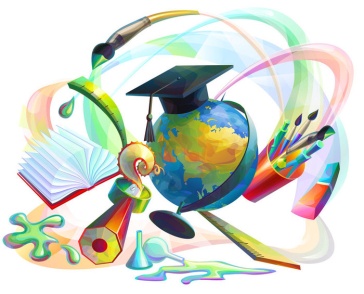 9
Муниципальная программа «Развитие физической культуры и спорта в муниципальном образовании Усть-Лабинский район  на 2015-2017 годы»
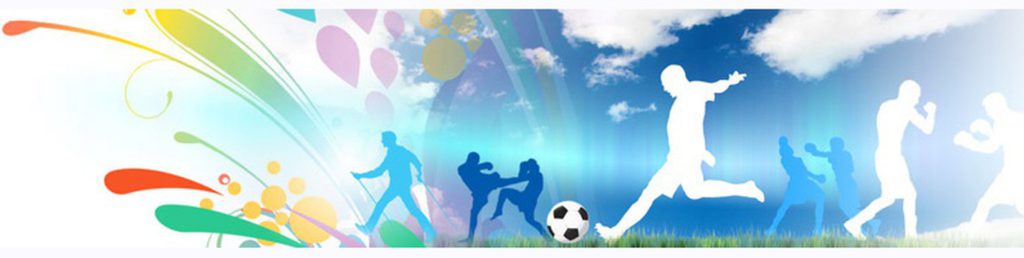 47,1 млн. рублей  - общий объем расходов по программе
		Основные направления расходов в 2016 году:
44,8 млн. рублей - развитие физической культуры и массового спорта в муниципальном образовании Усть-Лабинский район, в том числе:
43,7 млн. рублей - субсидии на выполнение муниципального задания бюджетными учреждениями; 
2,3 млн. рублей – обеспечение выполнения функций в области физической культуры и спорта.
Реализация мероприятий программы позволила принять участие в 59 мероприятиях различного уровня          (4 первенства края, 6 кубков губернатора по видам спорта, 15 видов в зачет Спартакиады учащихся Кубани, 10 видов в зачет сельских игр Кубани, 6 видов в зачет Спартакиады трудящихся Кубани, 18 мероприятий различного уровня среди детей и взрослых).
10
Муниципальная программа «Развитие сельского хозяйства в Усть-Лабинском районе на 2015-2017 годы»
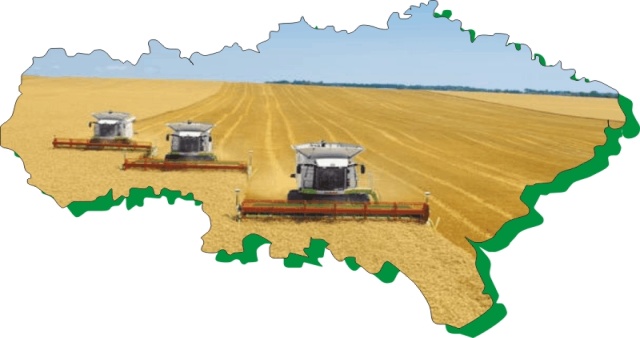 10,3 млн. рублей - общий объем расходов по программе

	Основные направления расходов в 2016 году:

10,0 млн. рублей - развитие малых форм хозяйствования в агропромышленном комплексе на территории муниципального образования Усть-Лабинский район;
0,3 млн. рублей - поощрения работников отрасли сельского хозяйства.
11
Муниципальная программа «Развитие культуры   Усть-Лабинского района на 2015-2017 годы»
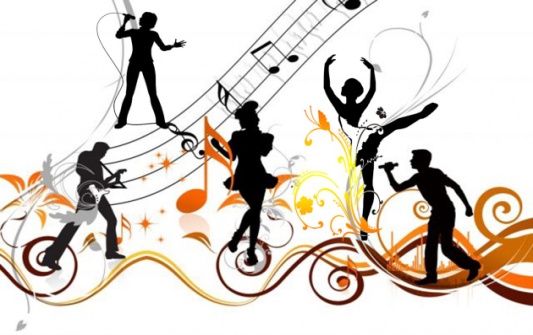 80,5 млн. рублей - общий объем расходов по программе

	Основные направления расходов в 2016 году:

37,1 млн. рублей - развитие дополнительного образования детей;
32,0 млн. рублей - развитие культуры, создание условий для организации досуга и культуры;
11,4 млн. рублей - обеспечение выполнения функций в области культуры и искусства.
12
Муниципальная программа «Развитие здравоохранения в Усть-Лабинском районе на 2015-2017 годы»
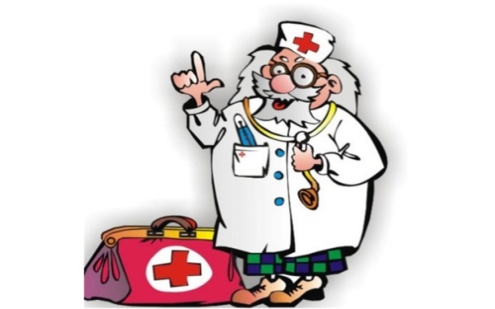 84,1 млн. рублей - общий объем расходов по программе

	Основные направления расходов в 2016 году:

83,2 млн. рублей - организация оказания медицинской помощи в Усть-Лабинском районе;
0,5 млн. рублей - другие мероприятия в области здравоохранения (мероприятия по профилактике терроризма);
0,4 млн. рублей - кадровое обеспечение (повышение квалификации работников учреждений здравоохранения).
13
Муниципальная программа  «Молодежь муниципального образования Усть-Лабинский район на 2015-2017 годы»
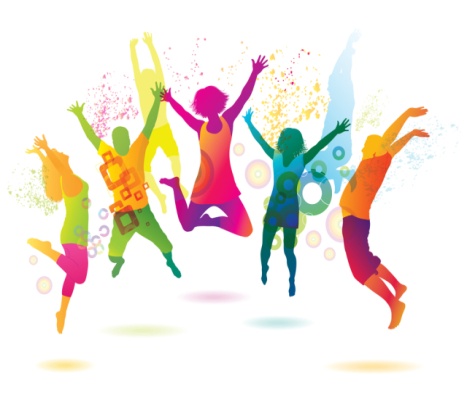 3,4 млн. рублей - общий объем расходов по программе

  Основные направления расходов в 2016 году:
2,0 млн. рублей - проведение мероприятий и обеспечение деятельности муниципальных учреждений в области молодежной политики;                              
1,4 млн. рублей - обеспечение выполнения функций в области молодежной политики.
14
Муниципальная программа «Семейная политика        на 2015-2017 годы»
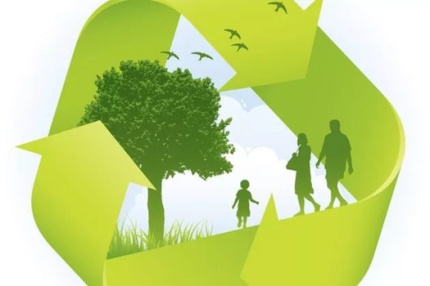 67,9 млн. рублей - общий объем расходов по программе

	Основные направления расходов в 2016 году:
63,1 млн. рублей - создание благоприятных условий для жизнедеятельности и функционирования замещающих семей;
4,8 млн. рублей - материально-техническое и финансовое обеспечение органов опеки и попечительства.
По состоянию на 01.01.2017 года на территории района действует 61 приемная семья и 115 семей опекунов (попечителей), в которых соответственно воспитываются 171 и 137 детей-сирот и детей, оставшихся без попечения родителей.
15
Муниципальная программа «Обеспечение безопасности населения в Усть-Лабинском районе»
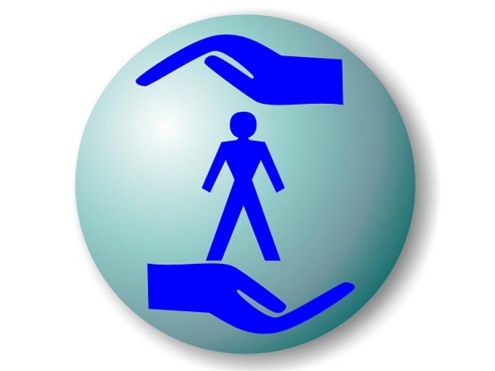 15,9 млн. рублей - общий объем расходов по программе

	Основные направления расходов в 2016 году:
0,2 млн. рублей - снижение рисков и смягчение последствий чрезвычайных ситуаций природного и техногенного характера в муниципальном образовании Усть-Лабинский район;
15,4 млн. рублей - мероприятия по предупреждению и ликвидации чрезвычайных ситуаций, стихийных бедствий и их последствий в муниципальном образовании Усть-Лабинский район;
0,1 млн. рублей - профилактика терроризма и экстремизма на территории муниципального образования Усть-Лабинский район;
0,2 млн. рублей - комплексные меры противодействия незаконному потреблению и обороту наркотических средств в муниципальном образовании Усть-Лабинском район.
16
НЕПРОГРАММНЫЕ   МЕРОПРИЯТИЯ
Непрограммные мероприятия в 2016 году исполнены на сумму 221,6 млн. рублей.

     В рамках реализации непрограммных расходов были реализованы  следующие значимые направления: 
- приобретена 1 квартира для обеспечения служебными жилыми помещениями квалифицированных работников муниципальных учреждений здравоохранения, на сумму 2,0 млн.рублей;
 - приобретены 10 квартир для детей-сирот и детей, оставшихся без попечения родителей, на сумму 11,5 млн. рублей;
проведены работы по строительству детского сада на 250 мест в г. Усть-Лабинске на сумму 16,1 млн. рублей;
 оказана финансовая поддержка 5-ти социально ориентированным некоммерческим организациям на сумму 0,5 млн. рублей;
проведены мероприятия по временному социально-бытовому обустройству лиц, вынужденно покинувших территорию Украины и находящихся в пунктах временного размещения, на сумму 2,2 млн. рублей;
  проведены мероприятия по информационному освещению деятельности органов местного самоуправления на  сумму  1,1 млн. рублей:
   предоставлены дотации на выравнивание бюджетной обеспеченности поселениям Усть-Лабинского района на сумму 24,8 млн. рублей.
17
Структура расходной части бюджета
18
Структура расходов бюджета на социальную сферу
1 349,1 млн. рублей
46,4 млн. рублей
19
Социальная сфера
млн. рублей
20
Образование
млн. рублей
21
Здравоохранение
млн. рублей
22
Культура и кинематография
млн. рублей
23
Социальная политика
млн. рублей
24
Физическая культура и спорт
млн. рублей
25
Характеристика расходной части бюджета
млн. рублей
26
Дефицит (профицит)
млн. рублей
27
Муниципальный долг
млн. рублей
28
Спасибо за внимание
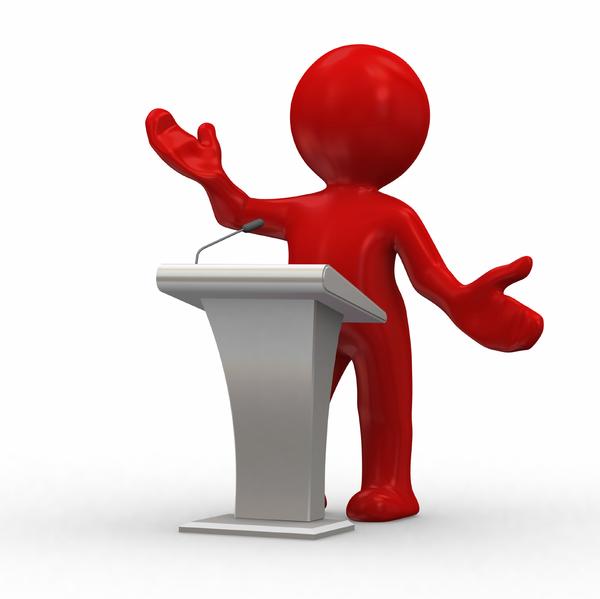